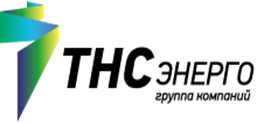 О реализации Постановлений Правительства РФ, регламентирующих вопросы эксплуатации  приборов учета электрической энергии
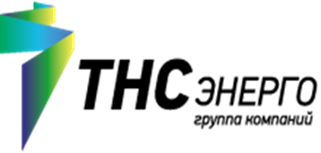 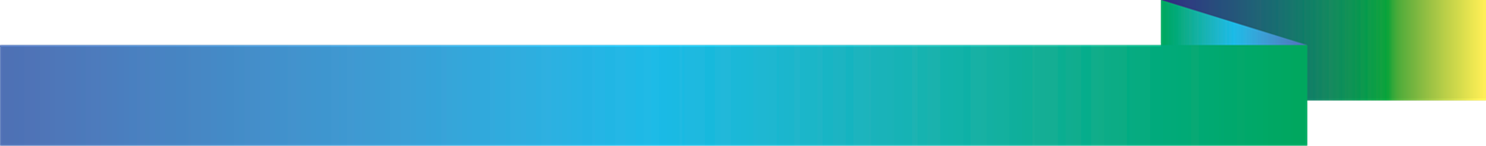 I. Взаимодействие с застройщиками
Основные вопросы взаимодействия застройщиков с гарантирующим поставщиком (далее –ГП):

Проверка соблюдения застройщиками технических требований при оборудовании интелектуальных систем учета электроэнергии в МКД (для МКД с разрешениями на строительство, выданными с 01.01.2021, требование п.п. 197(1), 197 (2) ППРФ №442).

Допуск приборов учета электроэнергии к эксплуатации, осуществляемый ГП на основании обращений застройщика (п.197 (4) ППРФ №442).

Передача установленных застройщиком приборов учета электроэнергии в эксплуатацию ГП (п.197 (11) ППРФ №442).
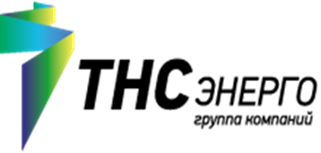 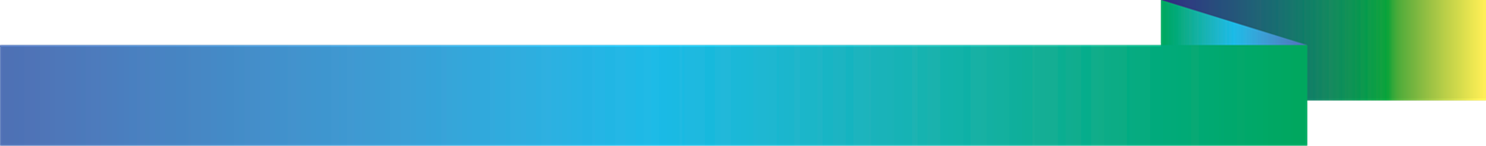 Взаимодействие с застройщиками
Соблюдение застройщиками технических требований при оборудовании интеллектуальных систем учета в МКД, обеспечивается посредством:

Использования застройщиком типовых технических решений по построению интеллектуальной системы учета электроэнергии, размещенных на сайте ГП.

Согласования с ГП технических решений по построению интеллектуальной   системы учета электроэнергии самостоятельно разработанных застройщиком.
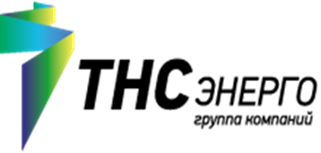 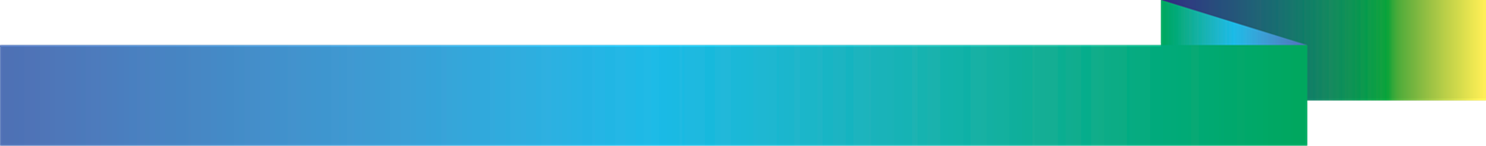 Взаимодействие с застройщиками
Допуск приборов учета электроэнергии к эксплуатации, осуществляемый ГП на основании обращений застройщика:
К обращению о допуске к эксплуатации застройщик должен приложить:
-  сведения о застройщике;
копию протокола по вопросу соответствия техническим требованиям;
копию раздела «Системы электроснабжения» проекта на МКД;
копии технических документов на оборудование учета.
2. При отсутствии замечаний допуск приборов учета к эксплуатации осуществляется в течение 30 дней со дня обращения застройщика.
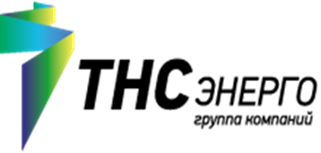 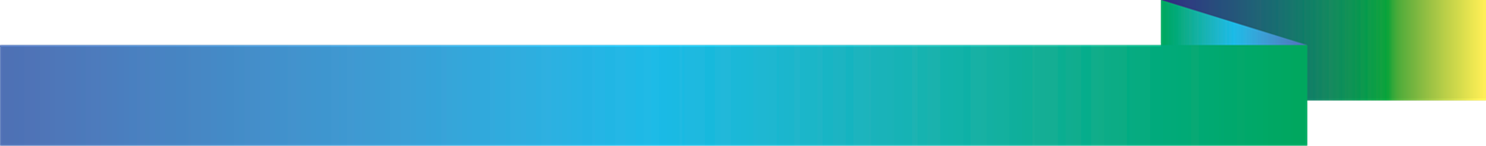 Взаимодействие с застройщиками
Передача установленных застройщиком приборов учета электроэнергии в эксплуатацию гарантирующему поставщику:

В течение 10 рабочих дней после допуска приборов учета электроэнергии к эксплуатации застройщик должен оформить и передать ГП Акт приема-передачи данных приборов учета в эксплуатацию. 

Приборы учета электроэнергии установленные застройщиком переходят в собственность владельцам помещений при этом эксплуатацию данных приборов осуществляет ГП (после подписания Акта приема-передачи).
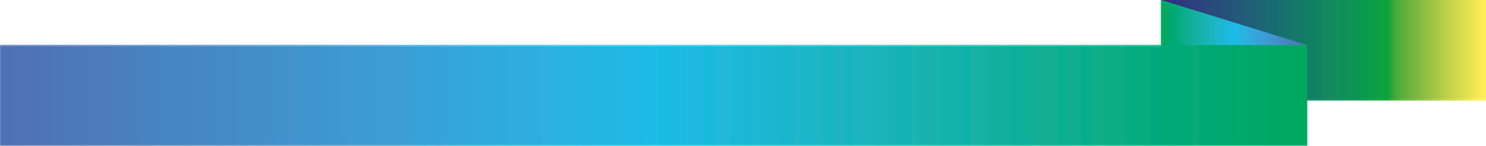 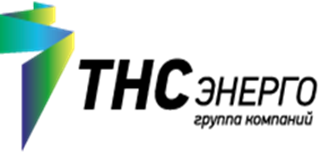 II. Замена приборов учета электроэнергии
Основные положения по замене приборов учета электроэнергии:

Бесплатные замены приборов учета, установленных в многоквартирных домах, осуществляет Гарантирующий поставщик, за исключением помещений энергоснабжаемых без использования внутридовых сетей МКД.

Бесплатные замены приборов учета коммерческим организациям (за исключением организаций, располагаемых в МКД) и в частном секторе осуществляет сетевая.
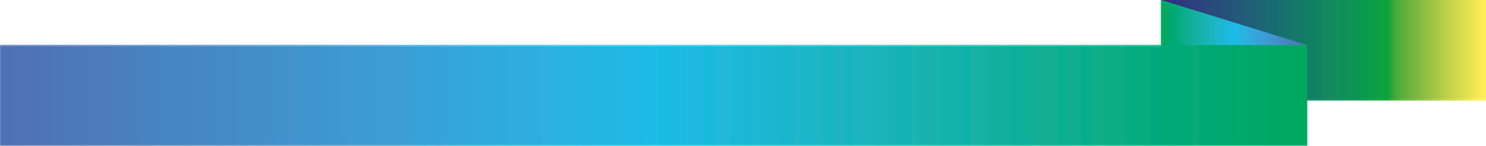 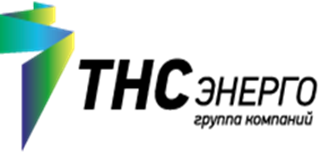 II. Замена приборов учета электроэнергии
Условия бесплатных замен приборов учета, установленных в многоквартирных домах:

ГП производит замены приборов учета в МКД, в которых он непосредственно рассчитывается за электроэнергию с гражданами и в МКД, в которых УК либо ТСЖ рассчитывается за электроэнергию с гражданами.
Для замены приборов учета в МКД, в которых УК либо ТСЖ рассчитывается за электроэнергию гражданами, последним необходимо предоставлять информацию в адрес ГП.
До 31.12.2021г. ГП бесплатно устанавливает «простые» приборы учета без функции дистанционной передачи данных.
С 01.01.2022г. ГП будет поверять имеющиеся приборы учета либо устанавливать «интеллектуальные» приборы учета.
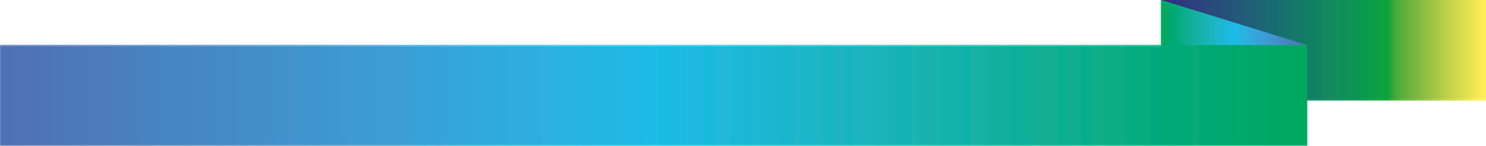 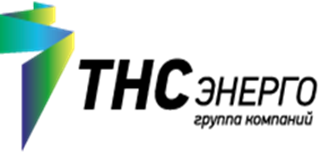 II. Замена приборов учета электроэнергии
Сроки проведения бесплатных замен приборов учета, установленных в многоквартирных домах:

Если прибор учета электроэнергии отсутствовал, истек срок эксплуатации, вышел из строя до 01.04.2020 то замена (установка) производится не позднее 31.12.2023.

Если у прибора учета электроэнергии истек межповерочный интервал до 01.04.2020 то замена (установка) производится не позднее до 31.12.2021.

В иных случаях замена производится в течение  6 месяцев с даты получения ГП информации о наступлении оснований для замены.
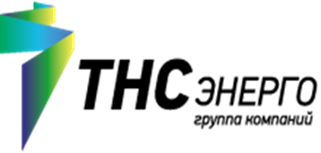 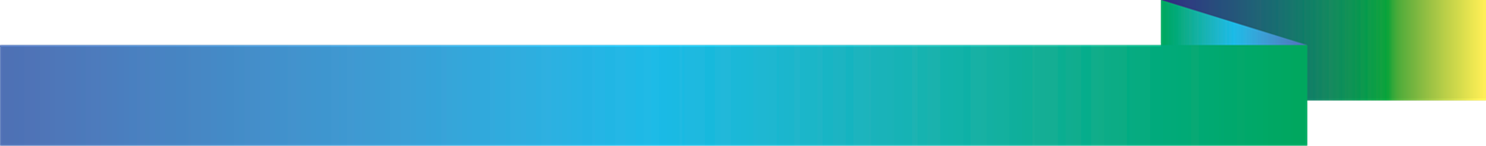 II. Замена приборов учета электроэнергии
В случае нарушения гарантирующим поставщиком или сетевой организацией обязанностей по установке, замене и допуску к эксплуатации прибора учета электрической энергии в соответствии с требованиями законодательства Российской Федерации стоимость коммунальной услуги по электроснабжению начинает снижаться только с 1 января 2023 года:
ИПУ
стоимость коммунальной услуги для потребителей снижается за каждый месяц:
на 7% начиная с 1 января 2023 г.
на 14% начиная с 1 января 2024 г.
на 20% начиная с 1 января 2025 г.
ОДПУ
В случае неисполнения гарантирующим поставщиком обязанностей по установке, замене и допуску к эксплуатации коллективного (общедомового) прибора учета стоимость услуг по передаче электрической энергии в объеме потребления электрической энергии на общедомовые нужды за каждый месяц с даты истечения срока, в течение которого должен быть установлен и допущен к эксплуатации коллективный (общедомовой) прибор учета, до даты допуска прибора учета к эксплуатации, увеличивается:
на 15% начиная с 1 января 2023 г.
на 30% начиная с 1 января 2024 г.
на 50% начиная с 1 января 2025 г.
С 4-го месяца «штраф» увеличивается в 2 раза.
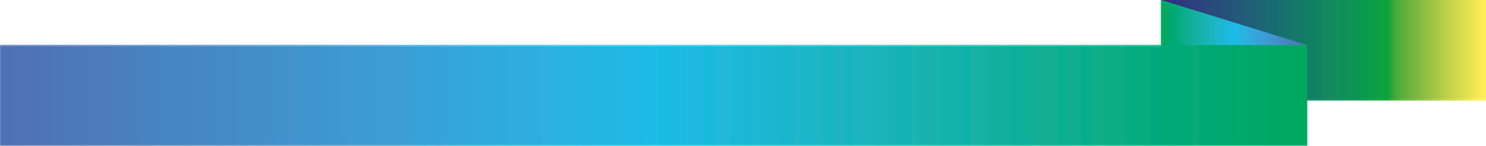 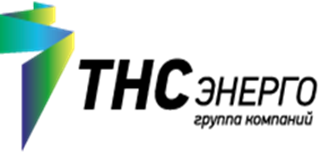 II. Замена приборов учета электроэнергии
Возможные перспективы использования в МКД приборов учета, по которым межповерочный интервал истечет после 01.01.2022:
1. Законодатель допускает проведение поверки ИПУ - до 1 января 2025 г. 
с даты истечения МПИ и до проведения поверки показания принимаются к расчетам. Если в результате поверки не подтверждено соответствие метрологическим требованиям, то объем потребленной электрической энергии определяется расчетным способом за весь период

2. Законодатель допускает проведение поверки ОДПУ - до 1 января 2022 г.
с даты истечения МПИ и до проведения поверки показания принимаются к расчетам. Если в результате поверки не подтверждено соответствие метрологическим требованиям, то объем потребленной электрической энергии определяется расчетным способом
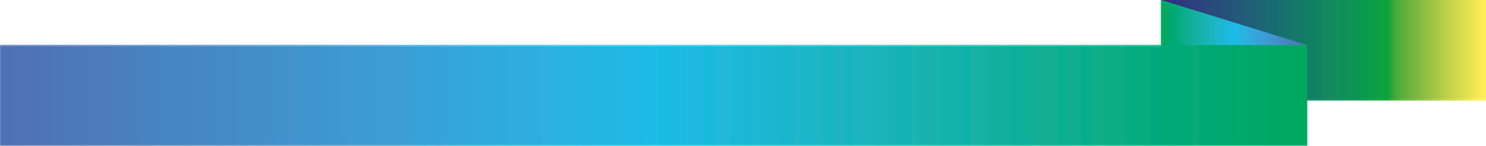 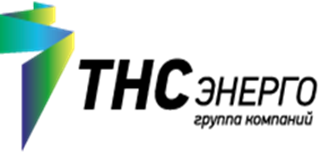 III. Расчеты при непригодности прибора учета
Основания для применения расчетных способов:

Выход из строя или утрата ранее введенного в эксплуатацию прибора учета электроэнергии.

Истечение срока эксплуатации прибора учета электроэнергии.

Истечение интервала между поверками прибора учета электроэнергии.
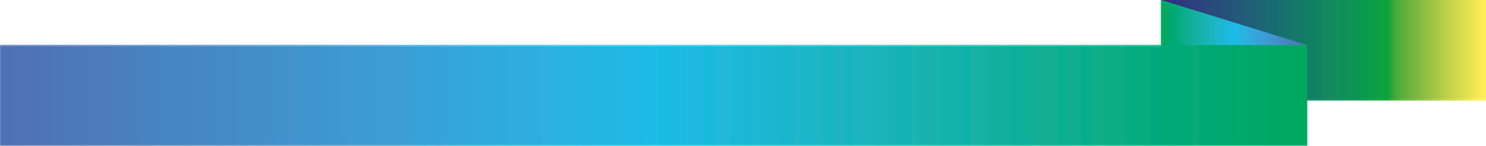 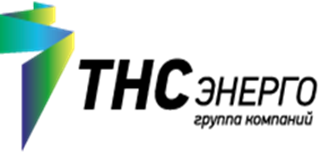 III. Расчеты при непригодности прибора учета
Объем потребленной электроэнергии, при применении расчетных способов определяется в следующем порядке:
Для индивидуальных приборов учета
1. Равен среднемесячному объему потребления электроэнергии, определенному по показаниям индивидуального прибора учета за период не менее 6 месяцев.
Примечание: Если период работы индивидуального прибора учета составил меньше 6 месяцев, - то за фактический период работы прибора учета, но не менее 3 месяцев, если отсутствует информация о показаниях приборов учета то по нормативу.

Для общедомовых приборов учета
2. Равен среднемесячному объему потребления электроэнергии, определенному по    показаниям индивидуального прибора учета за период не менее 6 месяцев.
Примечание: Если период работы индивидуального прибора учета составил меньше 6 месяцев, - то за фактический период работы прибора учета, но не менее 3 месяцев, если отсутствует информация о показаниях приборов учета то по нормативу.
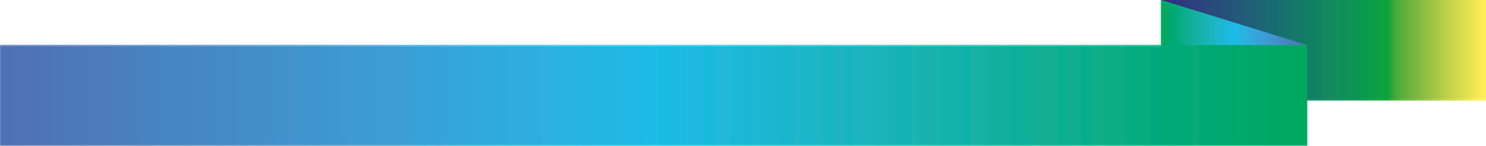 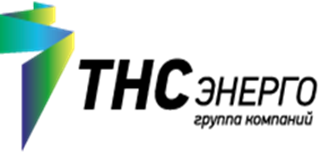 Благодарим
 за внимание